স্বাগতম
পরিচিতি
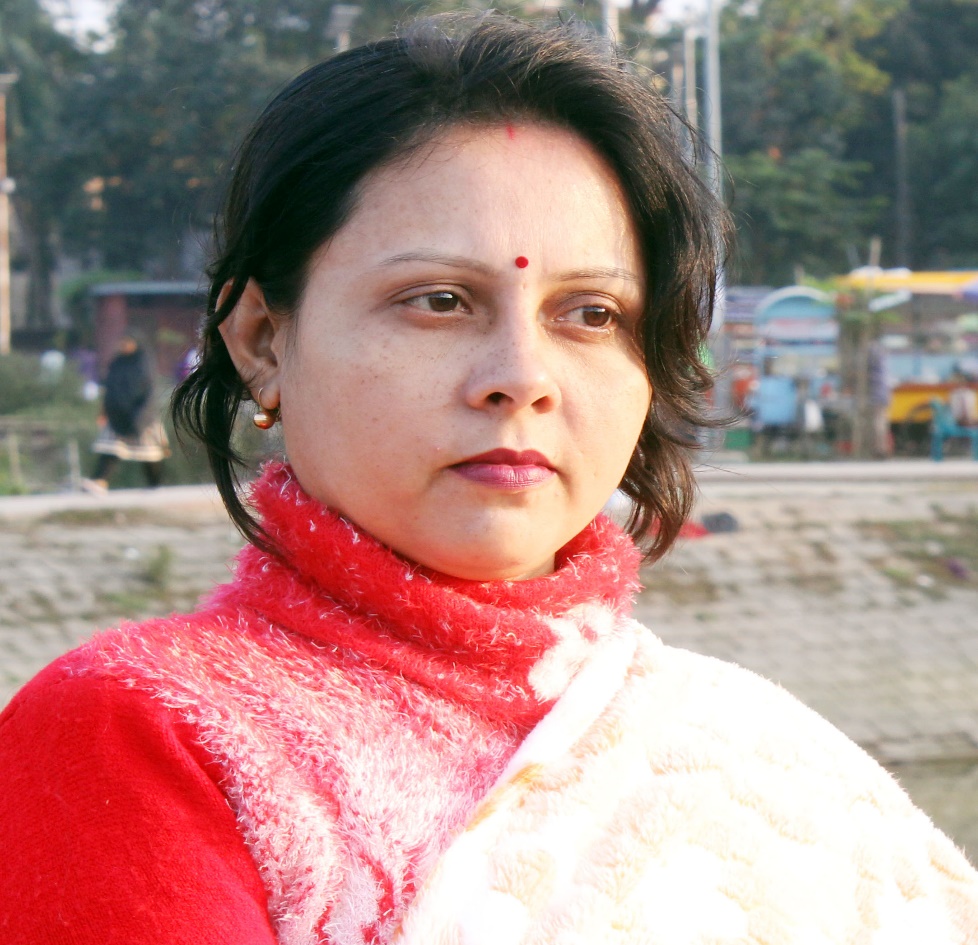 সুপর্না সরকার তন্ময়
সহকারি শিক্ষক
ধুলিহর সরকারি প্রাথমিক বিদ্যালয়
হোসেনপুর, কিশোরগঞ্জ
পাঠের শিরোনাম
.                            প্রাথমিক বিজ্ঞান
৫ম শ্রেণি
 .                      পরিবেশ দূষণ
পাঠ্যাংশ : পরিবেশ দূষণ

পৃষ্ঠা : ৯

(বেঁচে থাকার ……………..……… দুষিত হয়)
শিখনফল
১.২.১    পরিবেশ দূষণ কী তা বলতে পারবে ?
ছবিতে কী কী দেখতে পাচ্ছ?
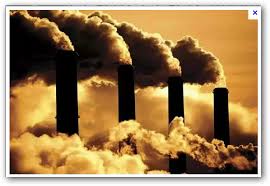 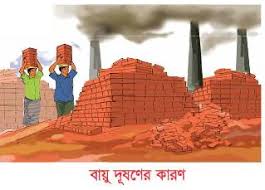 বায়ু দূষণ
ছবিতে কী কী দেখতে পাচ্ছ?
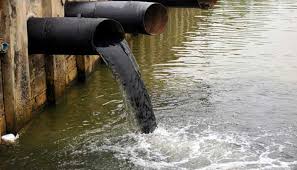 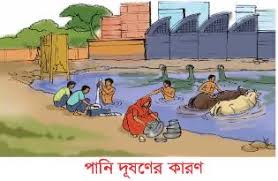 পানি দূষণ
ছবিতে কী কী দেখতে পাচ্ছ?
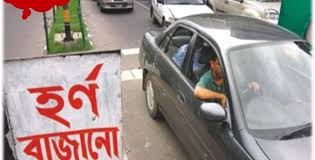 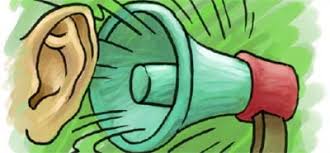 শব্দ দূষণ
ছবিতে কী কী দেখতে পাচ্ছ?
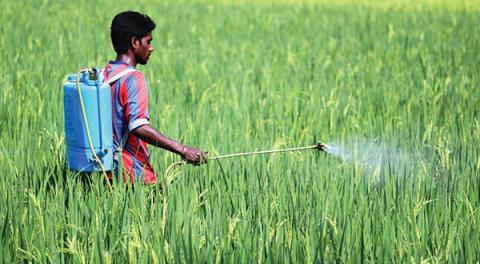 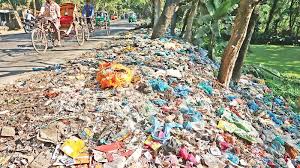 মাটি দূষণ
ছবি গুলো দেখে আমাদের চারপাশে কী কী ধরনের দূষণ রয়েছে তা খাতায় লিখ
বায়ু দূষণ
পানি দূষণ
শব্দ দষণ
মাটি দূষণ
ছবি দেখে পরিবেশ দূষণের কারন গুলো খাতায় লিখ
পরিবেশ দূষণ কী
পরিবেশের  অনাকাঙ্খিত পরিবর্তন যখন জীবের জন্য ক্ষতিকর হয় তখন তাকে আমরা পরিবেশ দূষণ বলি । বিভিন্ন ক্ষতিকর ও বিষাক্ত পদার্থ পরিবেশে মিশলে পরিবেশ দূষিত হয় ।
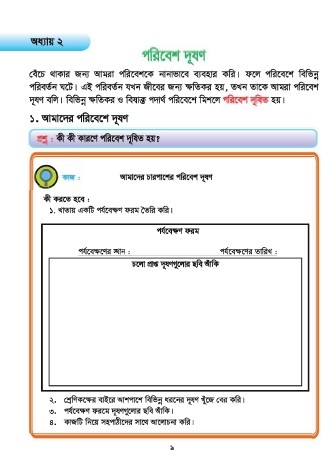 পাঠ্য বই সংযোগ
বাড়ীর কাজ
তোমার বাড়ীর আশেপাশে প্রাপ্ত বিভিন্ন ধরনের দূষণ খুঁজে বের করে  পাঠ্য বই দেখে একটি পর্যবেক্ষন ফরম তৈরি করে দূষণগুলোর ছবি এঁকে নিয়ে   আসবে ।
ধন্যবাদ